Unit 1
POSITIVE  ATTITUDE
Approaching every day with enthusiasm, confidence and a positive outlook
Positive Attitude
Unit 1 Lesson Plans
Student Definition
Quote Exercise “Whether you think you can…”
Ethical Dilemma – Character
Lecture: Introduction of class, format and expectations 
Scenes & questions from Cinderella Man
Role Model Chapters – Mattie Stepanek & Pete Frates
Basic Skill – Business Handshake & Body Language
Online Blog – https://characterandleadership.com/category/blog/
Leadership Exercise – Ball Sharing
Leadership Principle  – Character First, Leadership Second
Writing Assignment: Attitude, Respect & Expectations
Complete WWW video assignment on Positive Attitude
Positive Attitude
“Whether you think you can, or you think you can’t – you’re right.”
-Henry Ford
Positive Attitude
MATTIE       STEPANEK
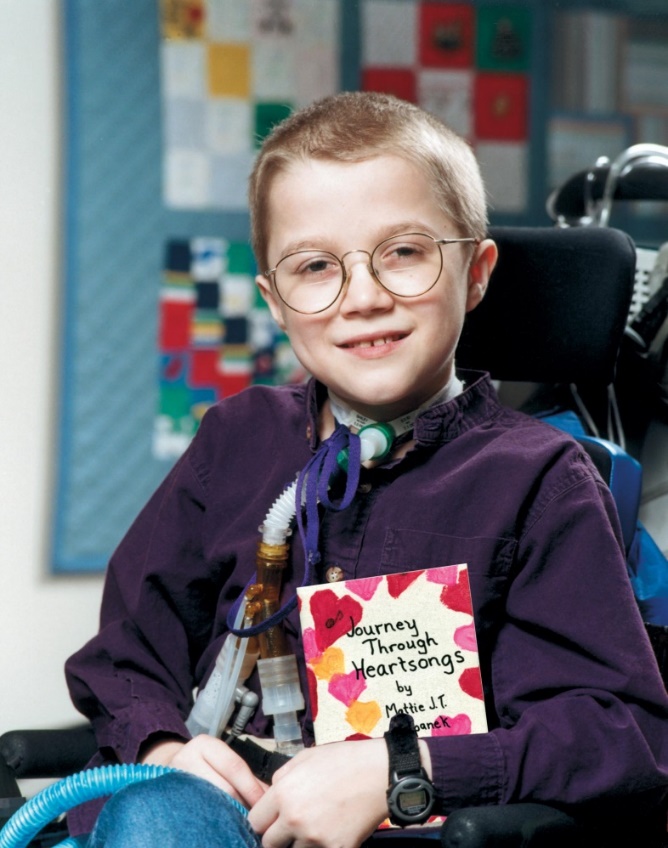 “The disease is a curse at first sight, but I wouldn’t be me without it. I haven’t given up. I don’t sit in the corner and cry about my life. I thank God for life. I make the fullest of it.”
Positive Attitude
Pete Frates
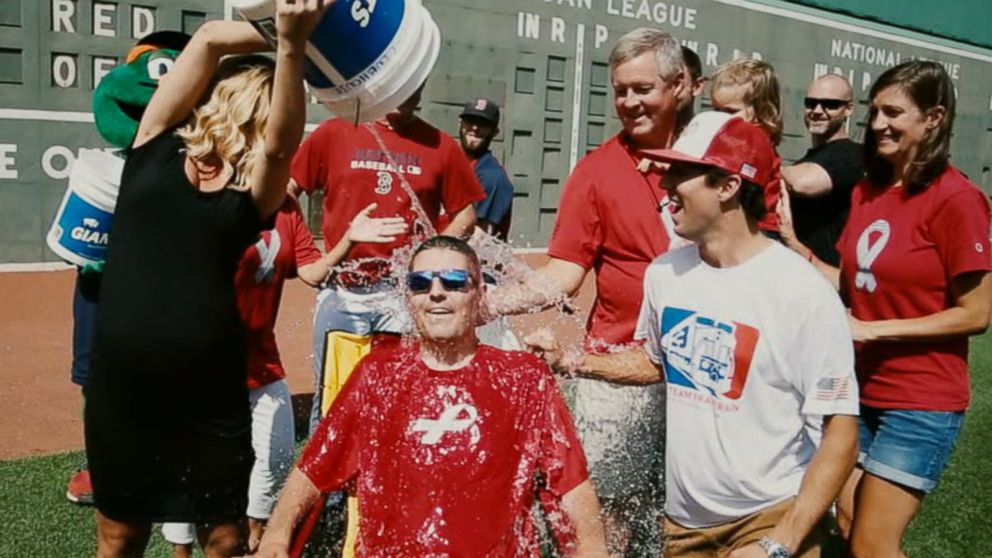 “I’m going to change the face of this unacceptable situation of ALS. We’re going to move the needle and raise money to fight.”